Ручная дуговая сваркаСпособы зажигания сварочной дуги
Мастер п/о ГАПОУ СО «Высокогорский многопрофильный техникум»
Ястребова Т.А.
Г. Нижний Тагил
2018
Тема урока «Способы зажигания сварочной дуги»
Цель урока: Сформировать  знания    по теме «Сварочная дуга. Способы   зажигания дуги».
Сварочная дуга - разряд электрического тока в газовой среде. Электрические заряды в сварочной дуге переносятся заряженными частицами — электронами, а также положительно и отрицательно заряженными ионами.
Способы зажигания дуги:
Касанием, «впритык».
Дугу зажигают касанием электрода о поверхность свариваемого изделия и отводом его перпендикулярно вверх.
«Чирканием», «спичкой».
Электродом как спичкой чиркают по поверхности свариваемого изделия
Зажигание сварочной дуги.
1 способ - впритык
2 способ - чирканьем
90°
электрод
75°
пластина
Сразу после зажигания дуги начинается плавление основного и электродного металлов. На изделии образуется ванна расплавленного металла.
Возбуждение (возникновение) и горение дуги
1. КОРОТКОЕ ЗАМЫКАНИЕ
2. ОБРАЗОВАНИЕ ПРОСЛОЙКИ ИЗ ЖИДКОГО МЕТАЛЛА
3. ОБРАЗОВАНИЕ ШЕЙКИ
4. ВОЗНИКНОВЕНИЕ ДУГИ И СВАРОЧНОЙ ВАННЫ
От правильно выбранной длины дуги    зависят производительность сварки и качество сварного шва.
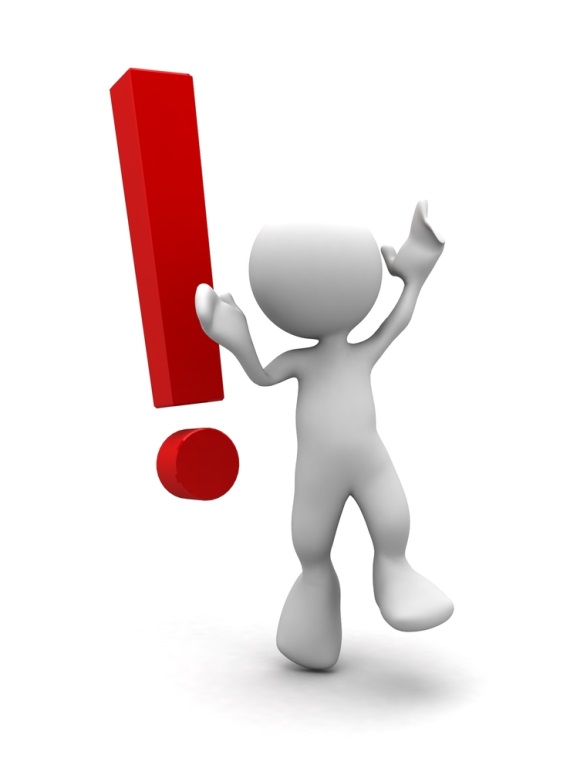 Сварщик должен поддерживать горение дуги так, чтобы ее длина была постоянной.
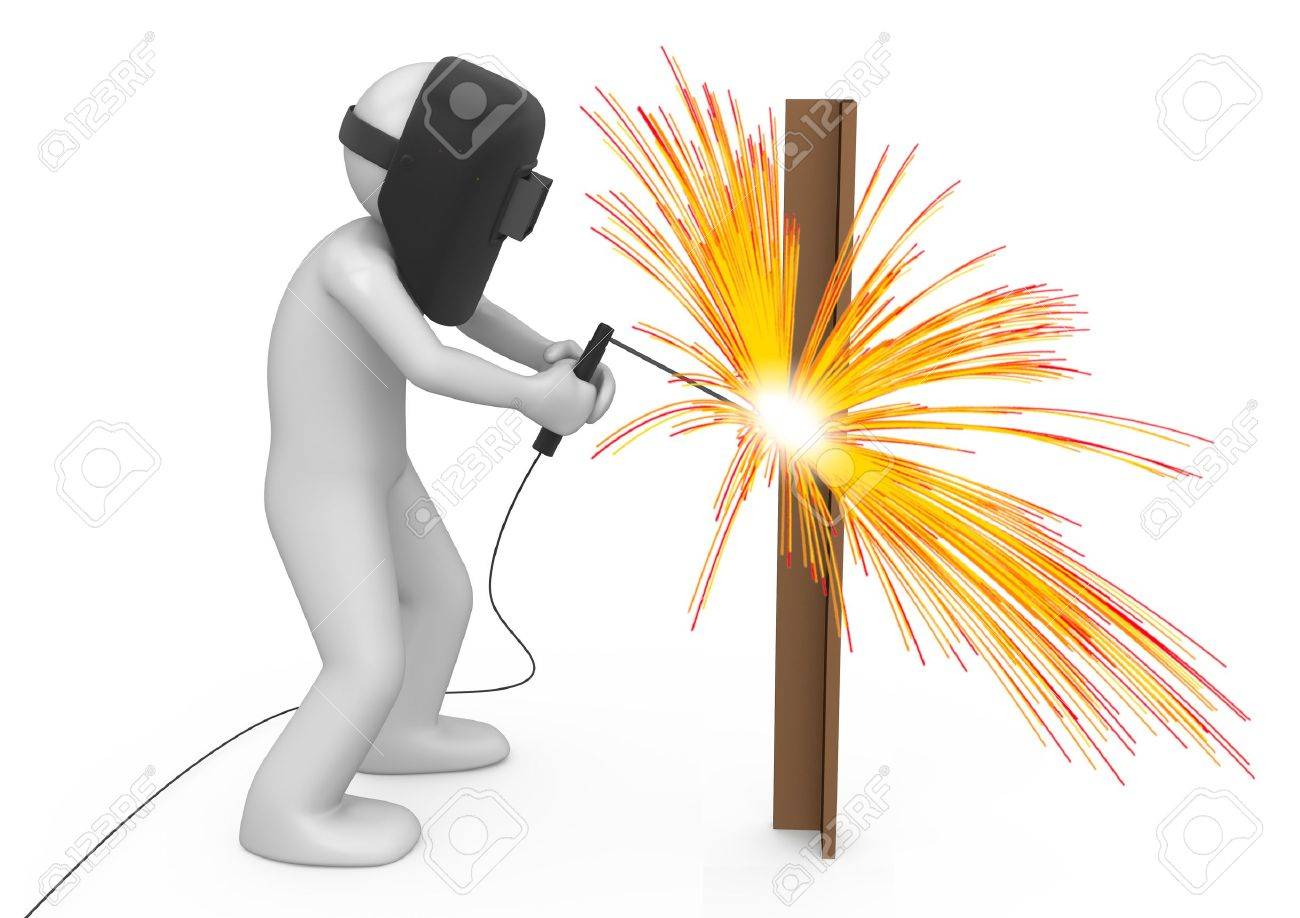 Нормальной считают длину дуги, равную 0,5 - 1,1 диаметра стержня электрода (в зависимости от типа и марки электрода и положения сварки в пространстве).
Длина сварочной дуги равна 0,5 – 1,1 диаметру электрода.
Короткая дуга
электрод
Длинная дуга
пластина
Увеличение длины дуги снижает устойчивое ее горение, глубину проплавления основного металла, повышает потери на угар и разбрызгивание электрода, вызывает образование шва с неровной поверхностью и усиливает вредное воздействие окружающей атмосферы на расплавленный металл.
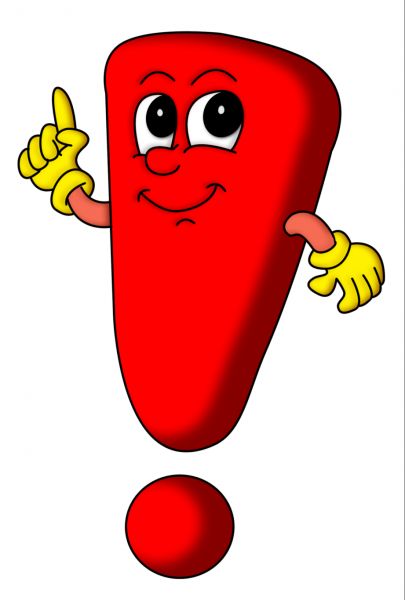 Сварщик должен подавать электрод в дугу со скоростью, равной скорости плавления электрода.
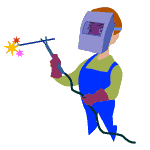 Умение поддерживать дугу постоянной длины характеризует квалификацию сварщика.
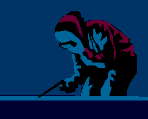